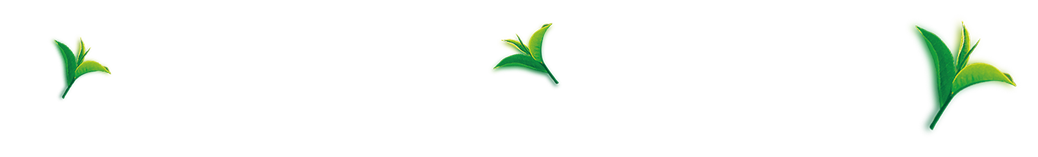 招聘
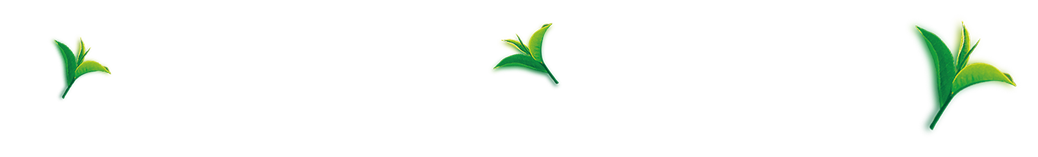 清新绿叶校园招聘
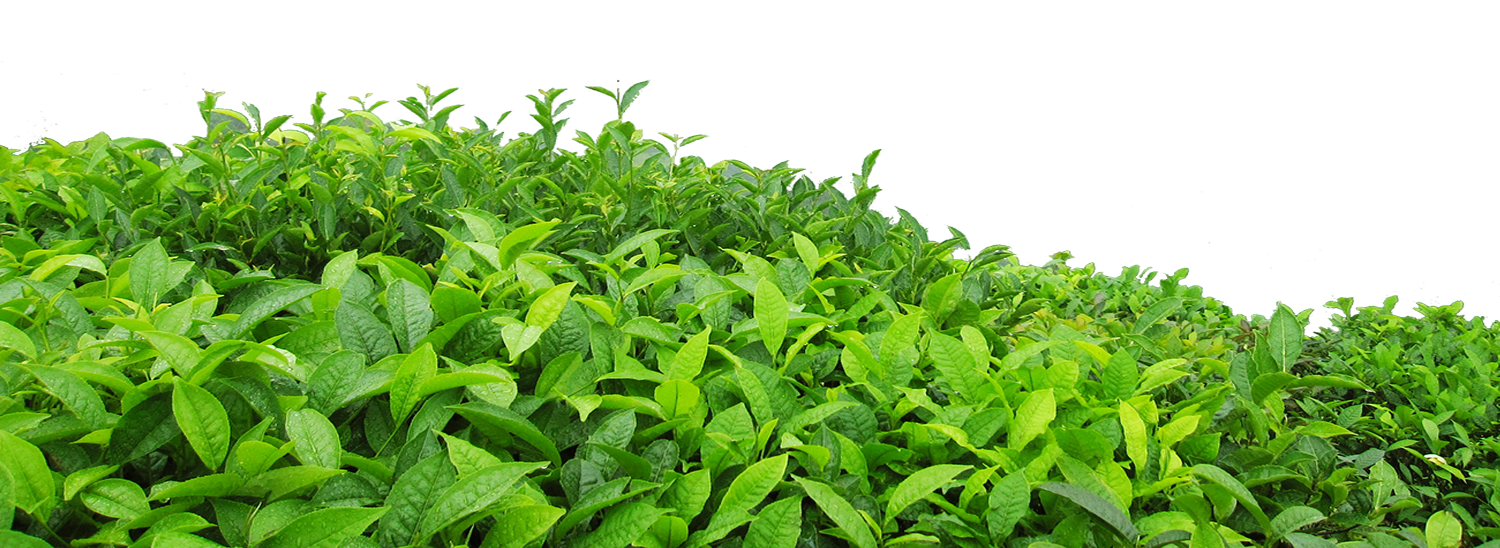 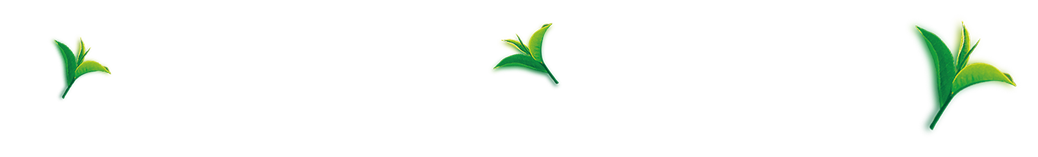 XXXX是做什么的
目录
XXXX近年来成就
CONTENT
XXXX需要的人才
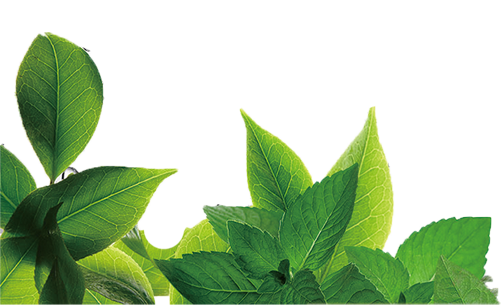 XXXX招聘的岗位
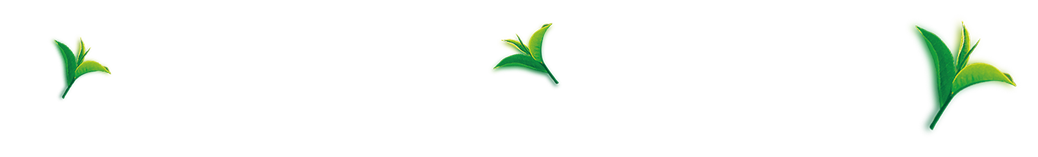 标题1
XXXX是做什么的
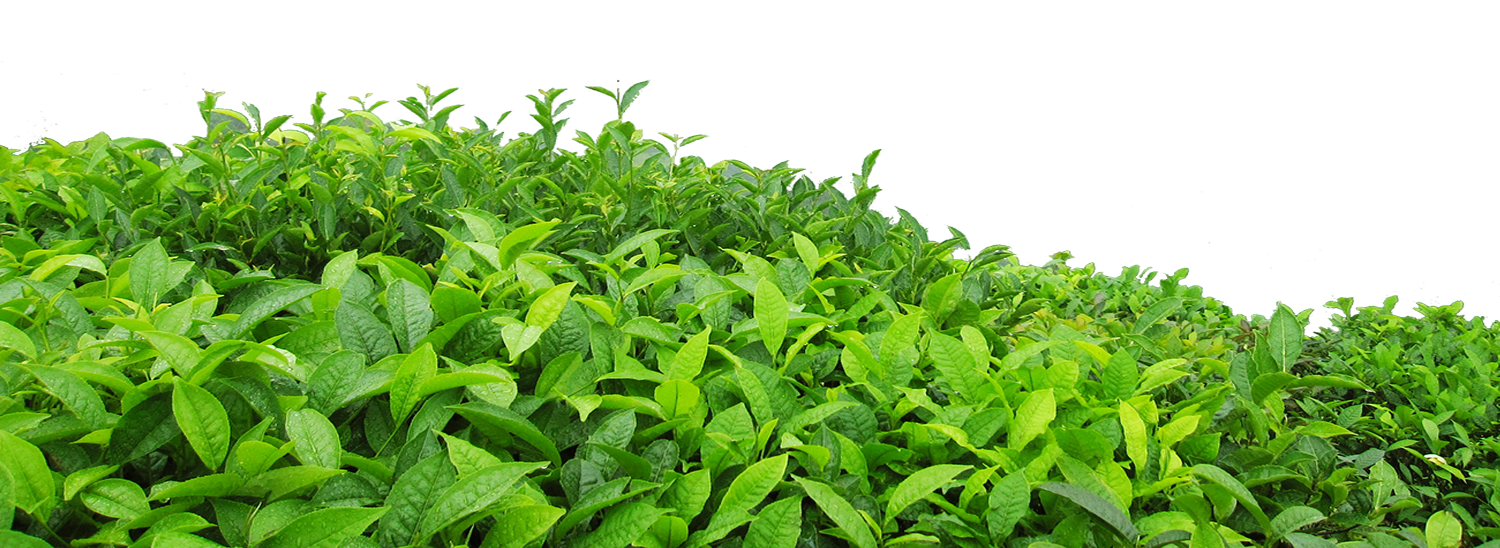 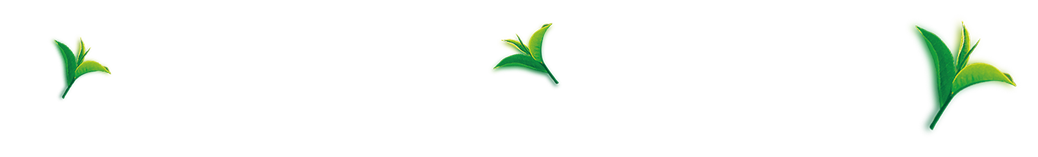 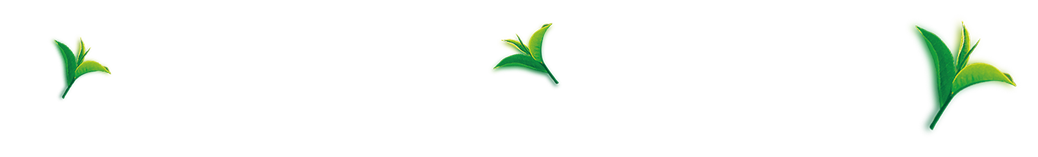 标题2
XXXX近年来成就
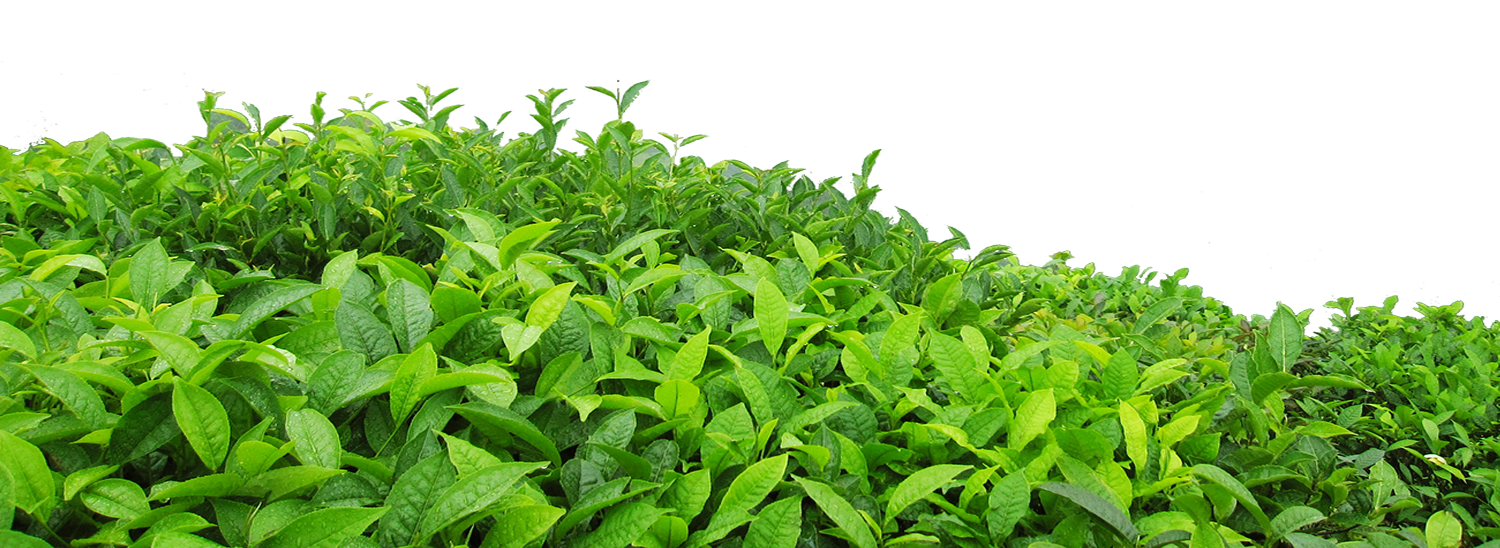 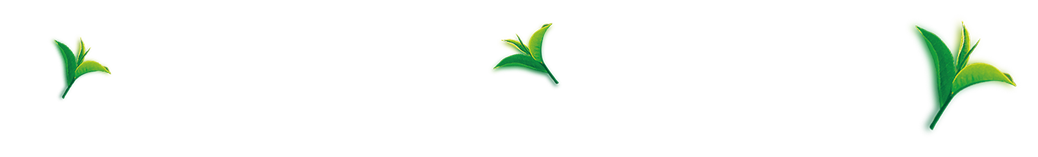 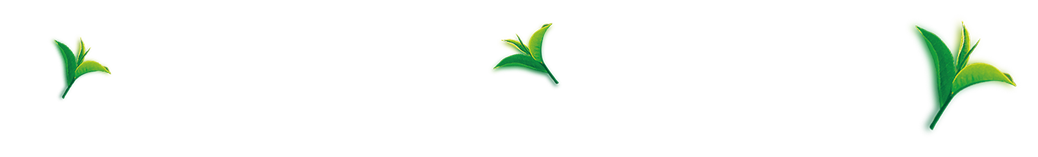 标题3
XXXX需要的人才
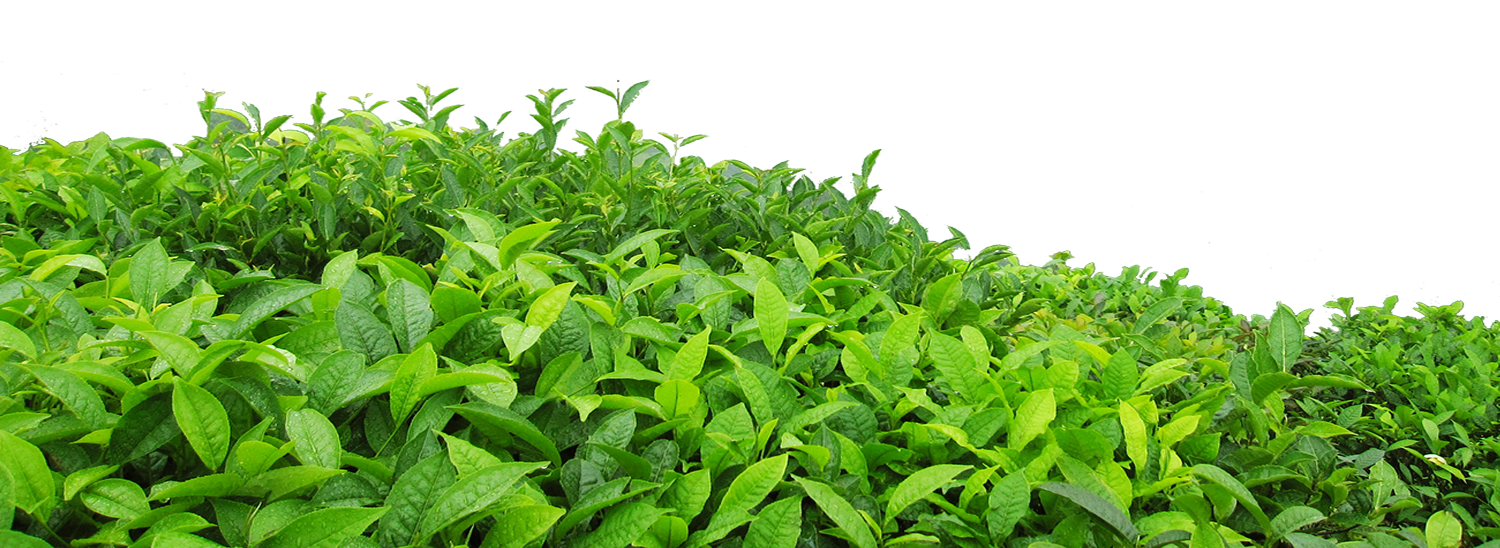 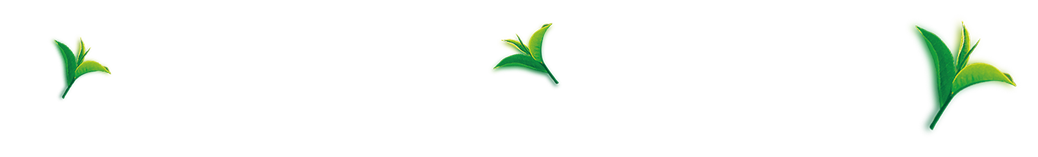 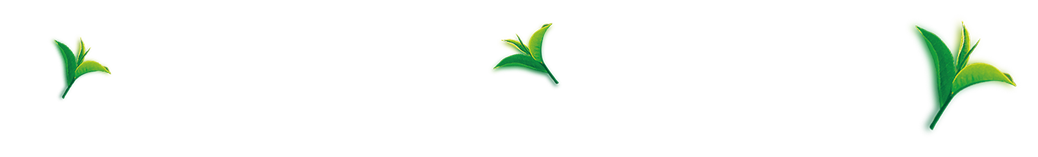 标题4
XXXX招聘的岗位
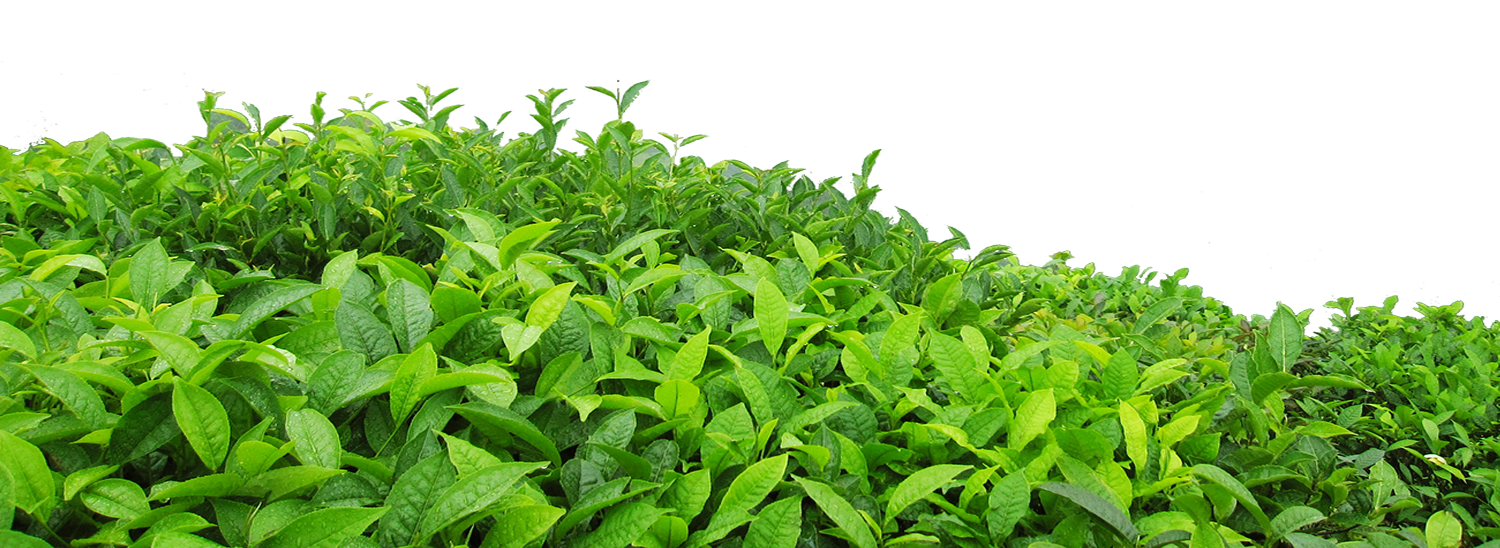 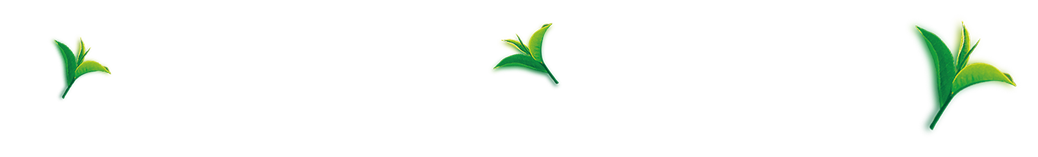 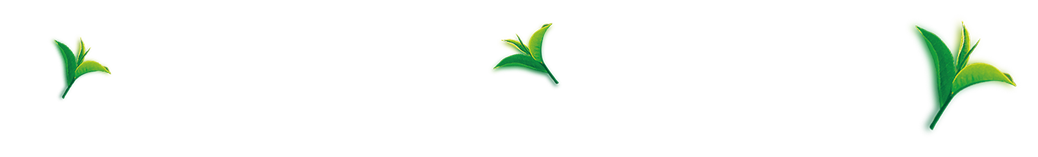 这里输入您的标题
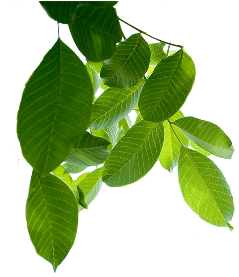 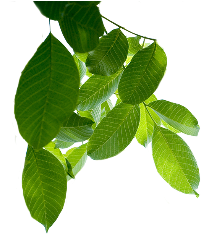 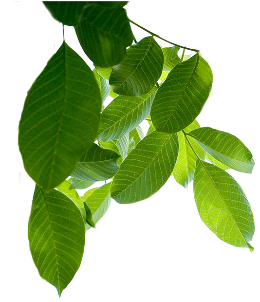 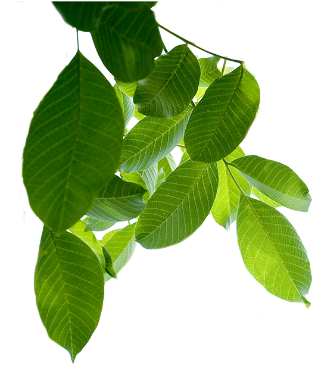 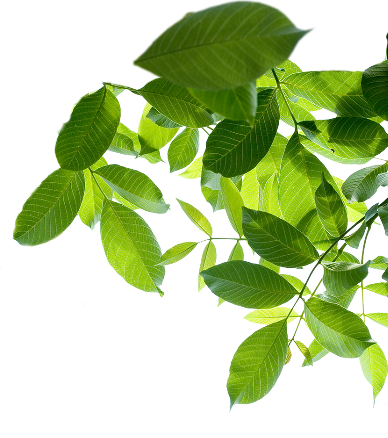 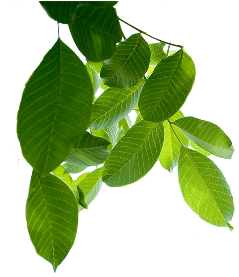 添加信息
添加信息
添加信息
添加信息
请在此处添加文字请在此处添加文字请在此处添加文本请在此处添加文字请在此处添加文字请在此处添加文本请在此处添加文本请在此处添加文字请在此处添加文字请在此处添加文本请在此处添加文本
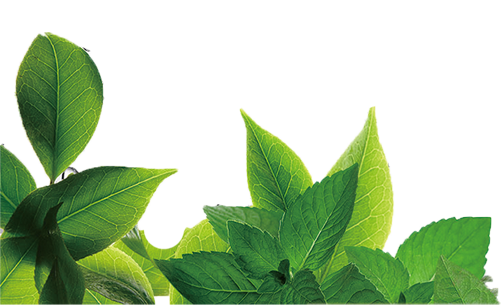 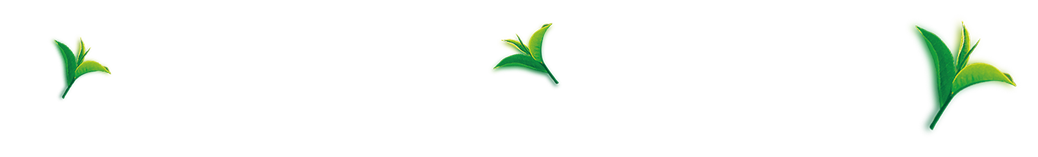 这里输入您的标题
您的精彩文本
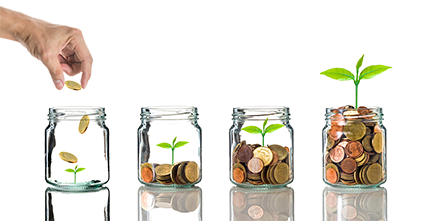 请在此处添加文字请在此处添加文字请在此处添加文本请在此处添加文字请在此处添加文字请在此处添加文本
请在此处添加文字请在此处添加文字请在此处添加文本请在此处添加文字
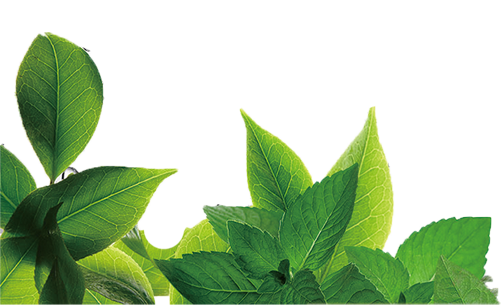 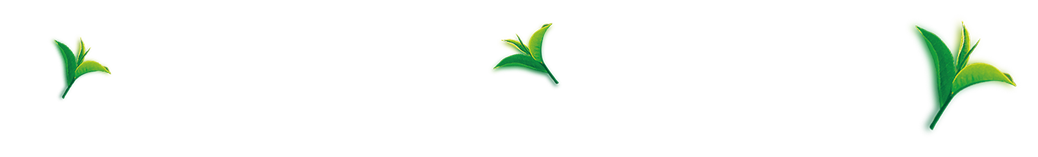 这里输入您的标题
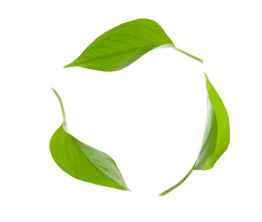 小标题
请在此处添加文字请在此处添加文字请在此处添加文字
小标题
请在此处添加文字请在此处添加文字请在此处添加文字
小标题
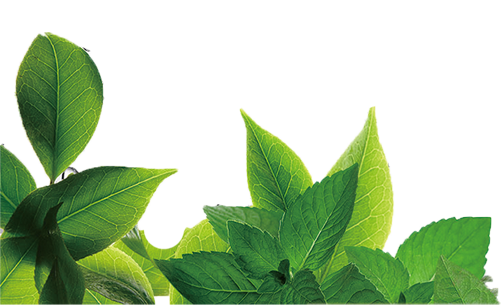 请在此处添加文字请在此处添加文字请在此处添加文字
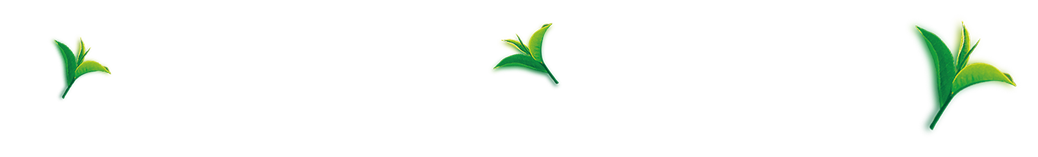 这里输入您的标题
请在此处输入您的文本
请在此处输入您的文本
请在此处输入您的文本
请在此处输入您的文本
04
03
02
01
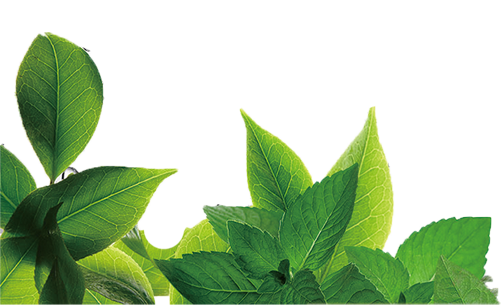 请在此处输入您的文本
请在此处输入您的文本
请在此处输入您的文本
请在此处输入您的文本
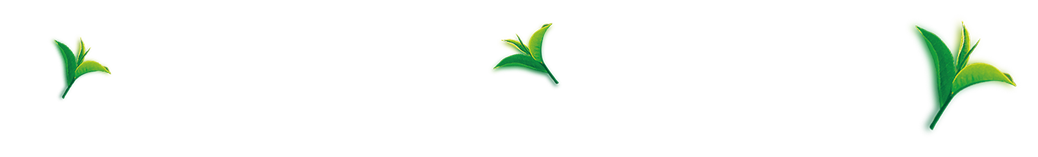 这里输入您的标题
WELCOME TO HERE
添加小标题
论文就是用来进行科学研究和描述科研成果的文章，简称之为论文。它既是探讨问题进行科学研究的一种手段
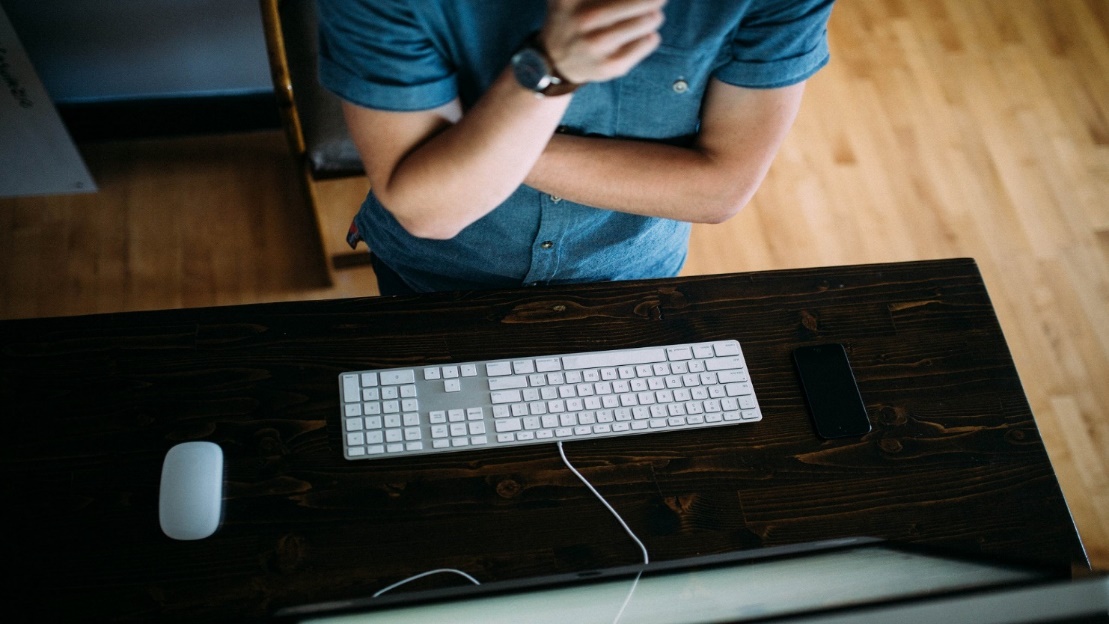 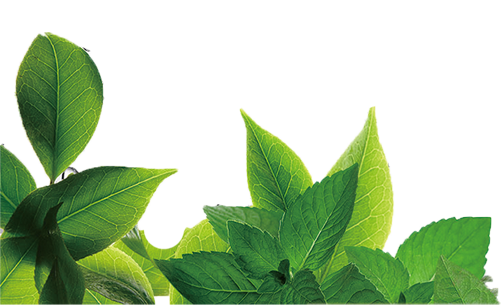 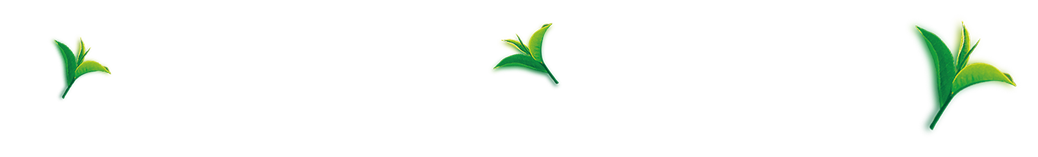 这里输入您的标题
输入文本内容
输入文本内容
我想起自己在过去人生旅途中失却的许多东西
她于是莞尔一笑，转身走开。音乐变成彼利·乔的曲子。
输入文本内容
输入文本内容
蹉跎的岁月，死去或离去的人们，无可追回的懊悔。
我仰起脸，望着北海上空阴沉沉的云层，浮想联翩。
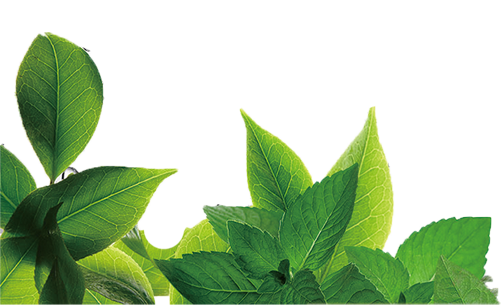 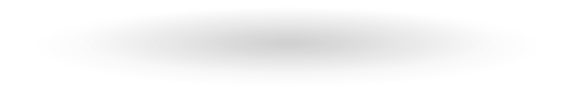 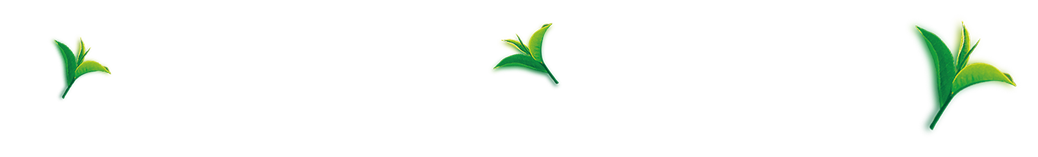 这里输入您的标题
01
请在此处添加文字请在此处添加文字请在此处添加文字
02
请在此处添加文字请在此处添加文字请在此处添加文字
请在此处添加文字请在此处添加文字请在此处添加文字
03
请在此处添加文字请在此处添加文字请在此处添加文字
04
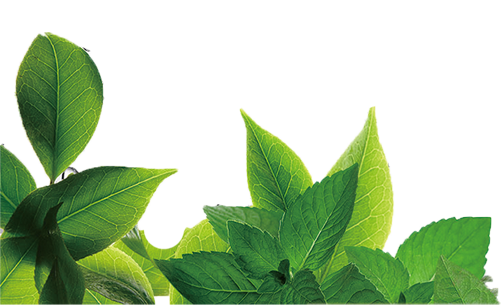 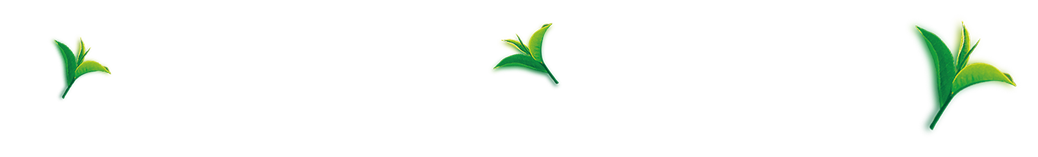 这里输入您的标题
小标题
小标题
请在此处添加文字请在此处添加文字
请在此处添加文字请在此处添加文字
小标题
小标题
请在此处添加文字请在此处添加文字
请在此处添加文字请在此处添加文字
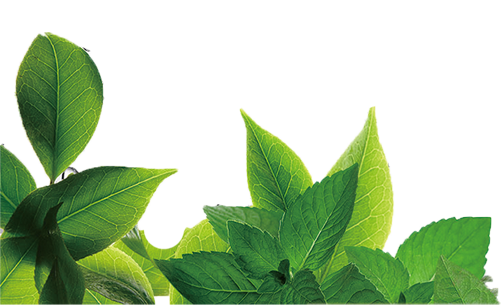 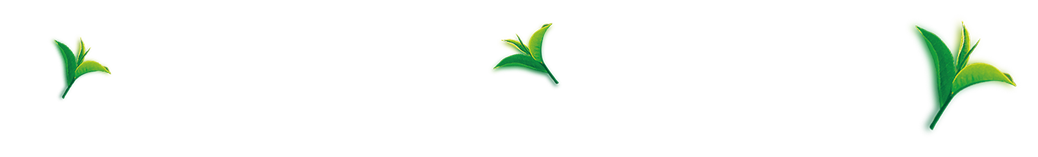 这里输入您的标题
输入小标题
请在此处添加文字请在此处添加文字请在此处添加文字
输入小标题
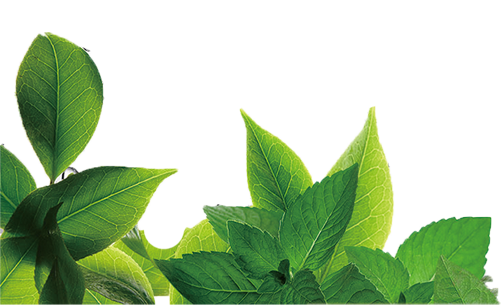 请在此处添加文字请在此处添加文字请在此处添加文字
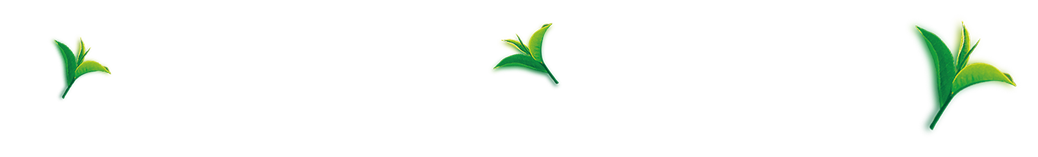 这里输入您的标题
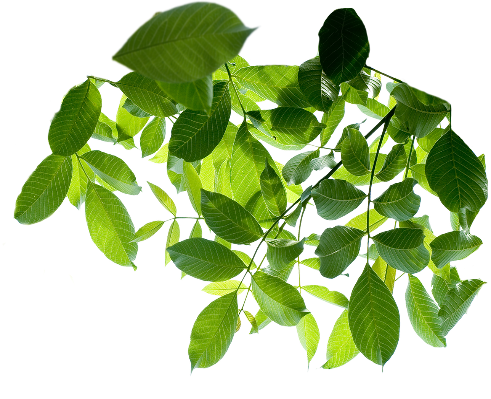 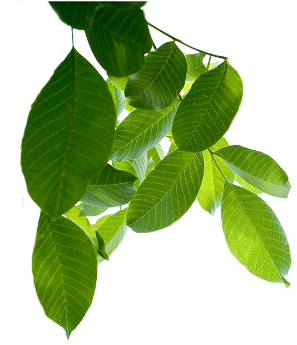 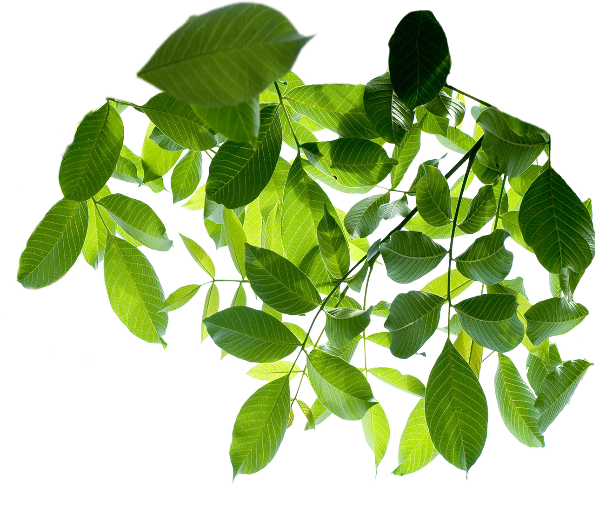 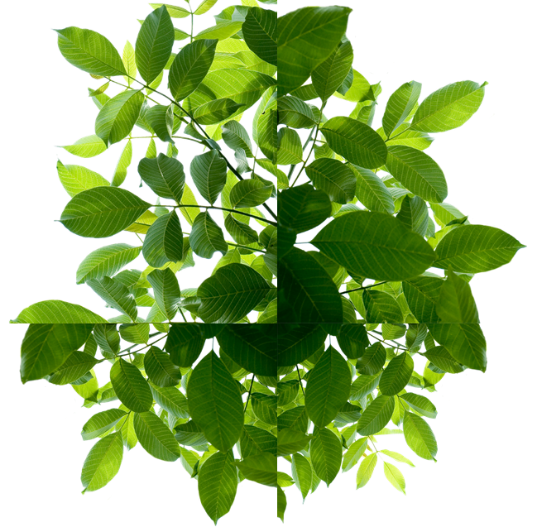 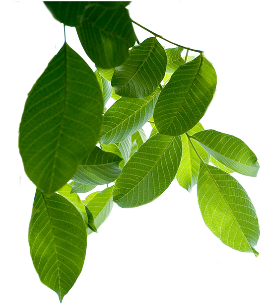 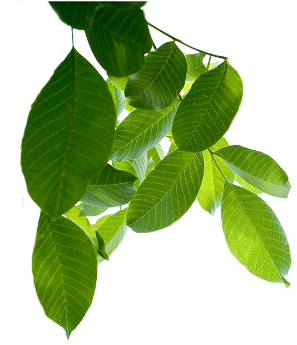 小标题
小标题
小标题
小标题
请在此处添加文字请在此处添加文字请在此处添加文字请在此处添加文字
请在此处添加文字请在此处添加文字请在此处添加文字请在此处添加文字
请在此处添加文字请在此处添加文字请在此处添加文字请在此处添加文字
请在此处添加文字请在此处添加文字请在此处添加文字请在此处添加文字
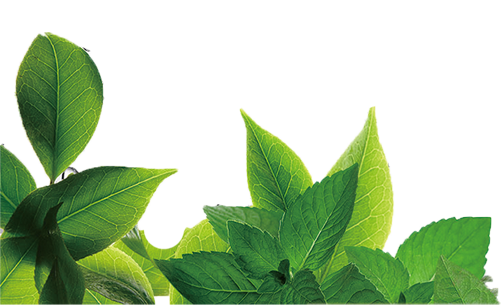 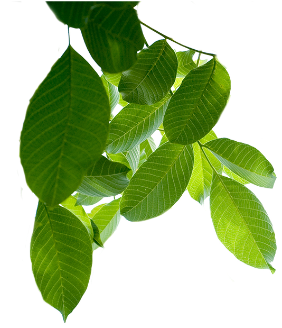 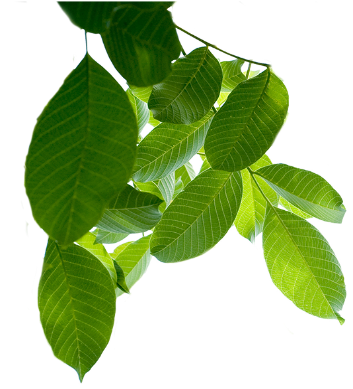 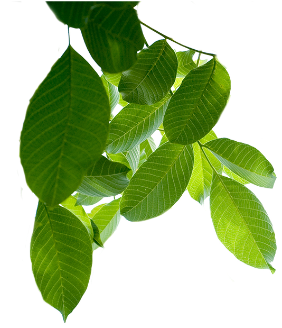 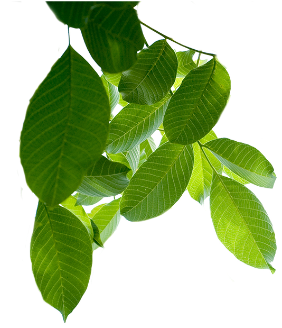 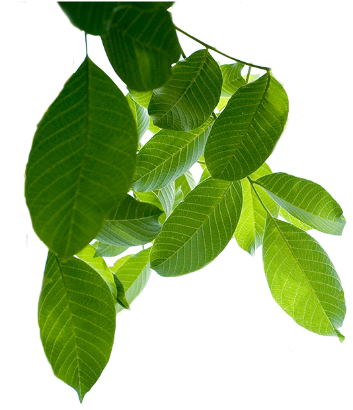 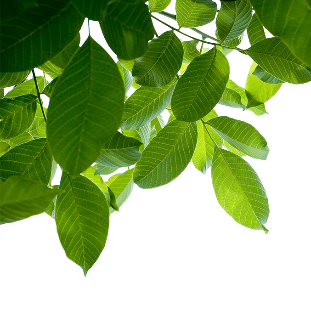 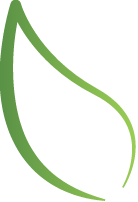 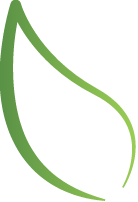 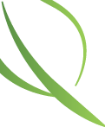 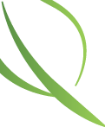 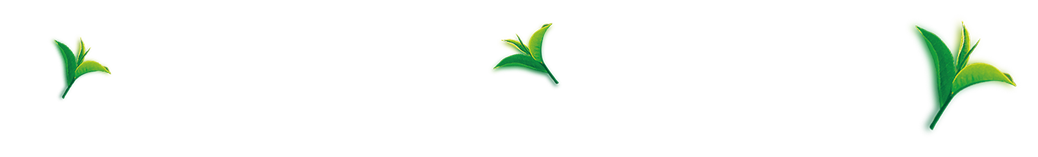 这里输入您的标题
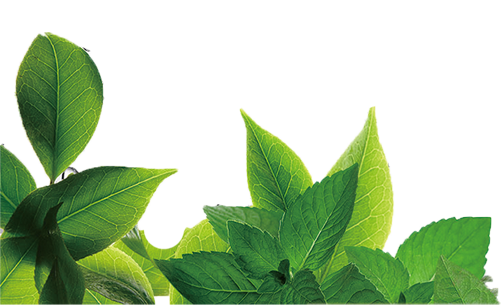 添加小标题
请在此添加文艺文字请在此添加文艺文字请在此添加文艺文字文字
添加小标题
请在此添加文艺文字请在此添加文艺文字请在此添加文艺文字请在此添加文艺文字请在此添加文艺文字请在此添加文艺文字
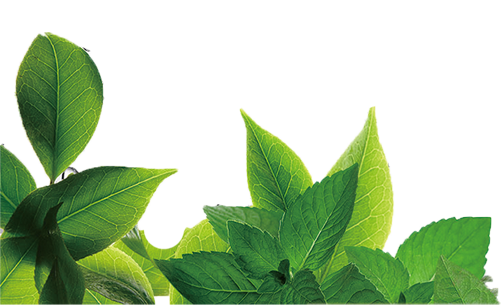 添加小标题
请在此添加文艺文字请在此添加文艺文字请在此添加文艺文字文字
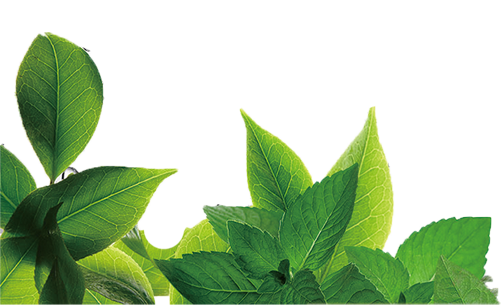 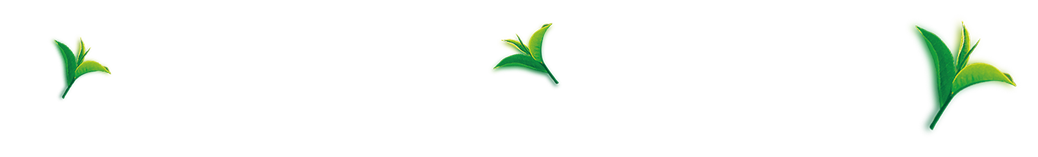 这里输入您的标题
=
+
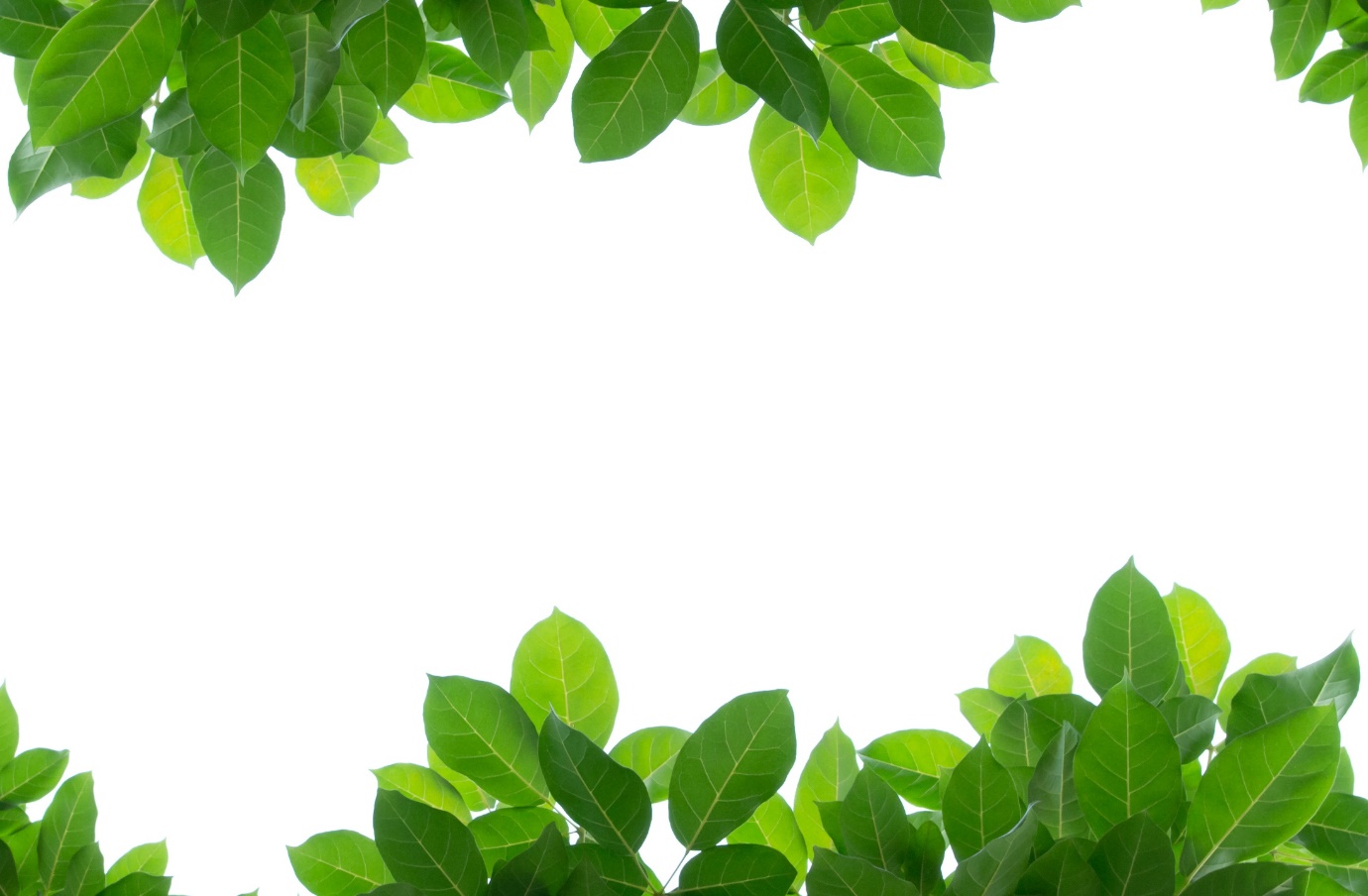 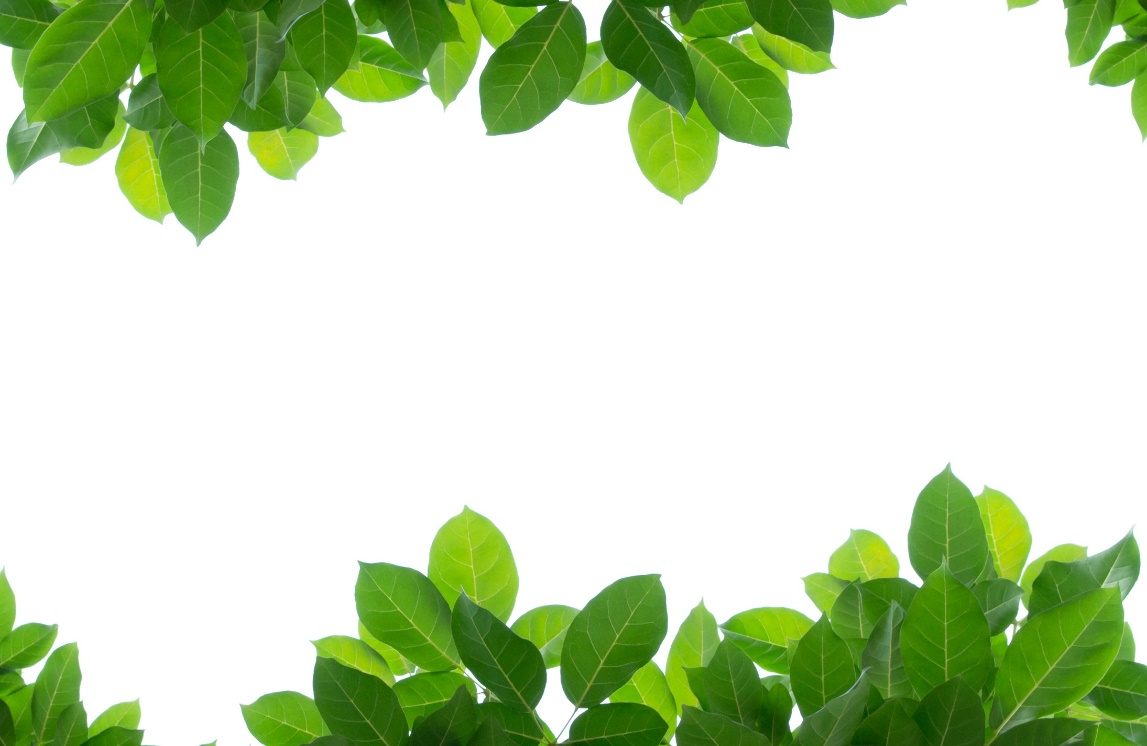 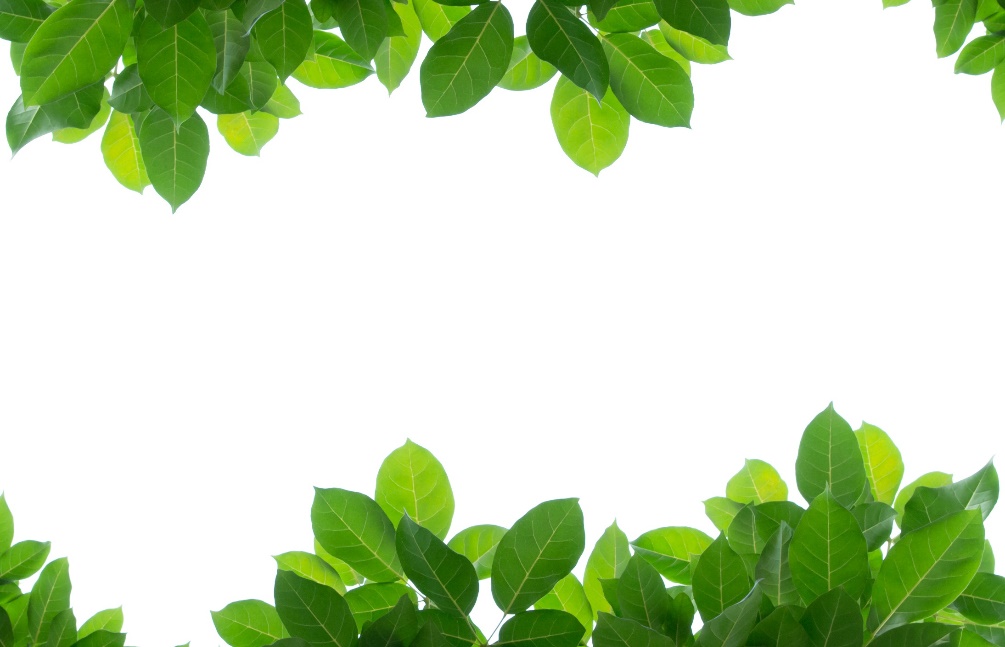 100%
65%
35%
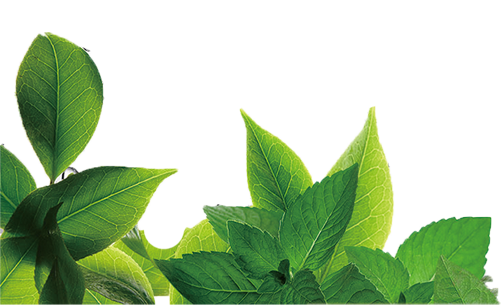 文艺让生活更有范文艺让生活更有范
文艺让生活更有范文艺让生活更有范
文艺让生活更有范文艺让生活更有范
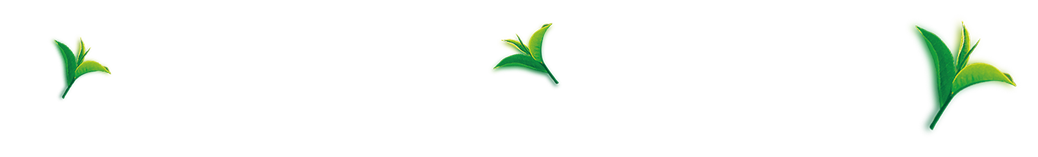 这里输入您的标题
小标题
小标题
请在此处添加文字请在此处添加文字请在此处添加文字
请在此处添加文字请在此处添加文字请在此处添加文字
小标题
小标题
请在此处添加文字请在此处添加文字请在此处添加文字
请在此处添加文字请在此处添加文字请在此处添加文字
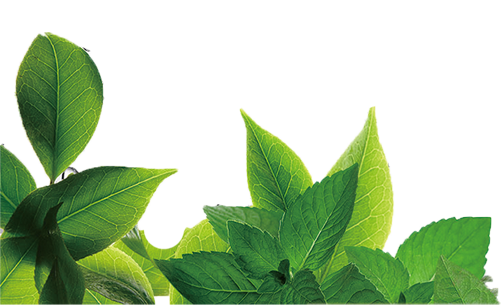 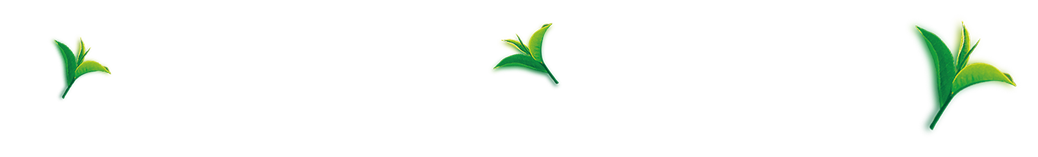 这里输入您的标题
请在此处输入您的文本请在此处输入您的文本添加文本
请在此处输入您的文本请在此处输入您的文本添加文本
请在此处输入您的文本请在此处输入您的文本添加文本
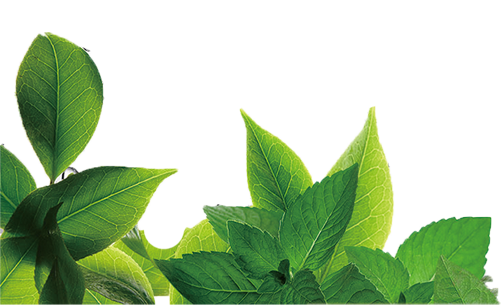 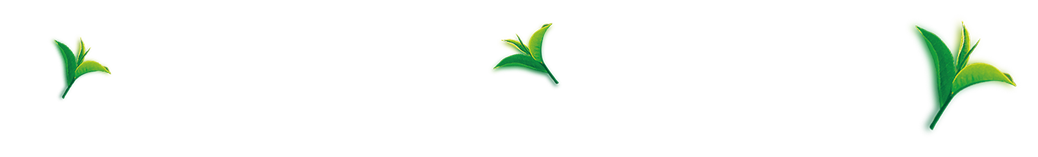 这里输入您的标题
用途1
用途2
用途3
请添加你的文字请在这里添加你的文字
请添加你的文字请在这里添加你的文字
请添加你的文字请在这里添加你的文字
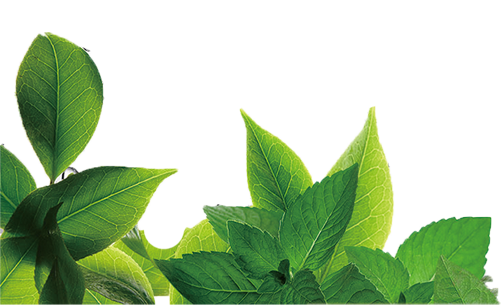 用途4
用途5
用途6
请添加你的文字请在这里添加你的文字
请添加你的文字请在这里添加你的文字
请添加你的文字请在这里添加你的文字
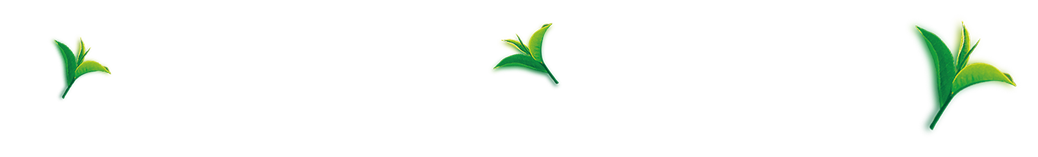 这里输入您的标题
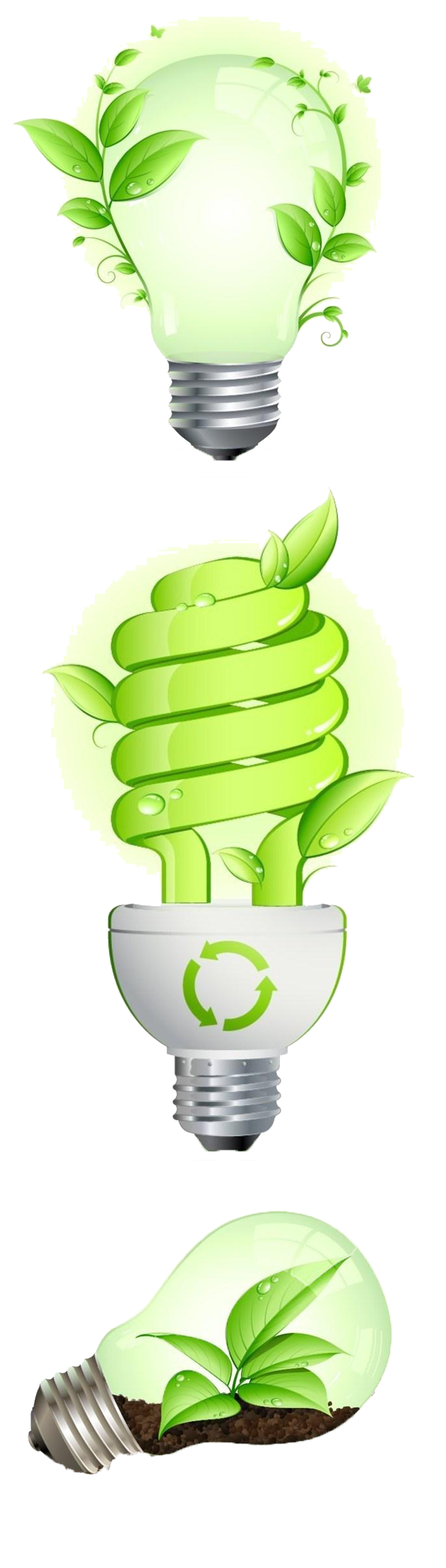 请在此处添加文字请在此处添加文字请在此处添加文字
请在此处添加文字请在此处添加文字请在此处添加文字
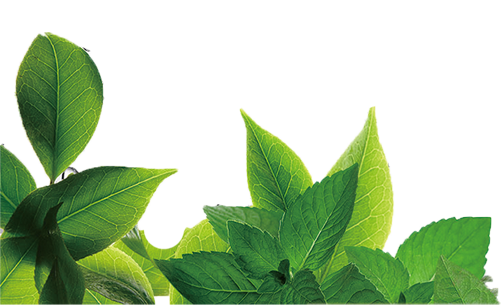 请在此处添加文字请在此处添加文字请在此处添加文字
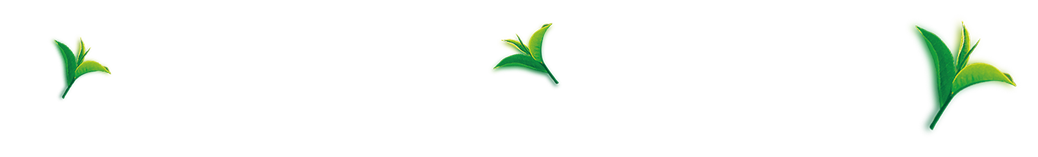 这里输入您的标题
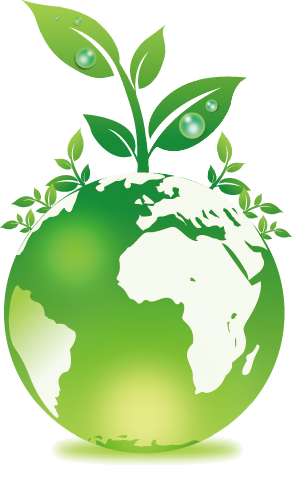 夏日绿叶总结
请在此处添加文字请在此处添加文字请在此处添加文字请在此处添加文字请在此处添加文字请在此处添加文字请在此处添加文字
请在此处添加文字请在此处添加文字请在此处添加文字请在此处添加文字请在此处添加文字请在此处添加文字请在此处添加文字
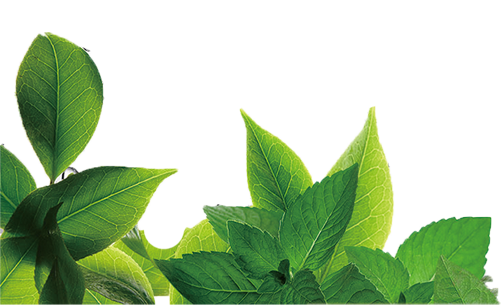 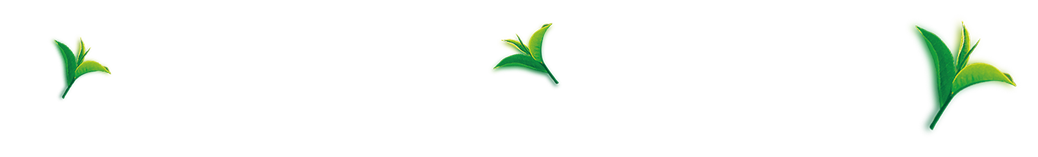 感谢
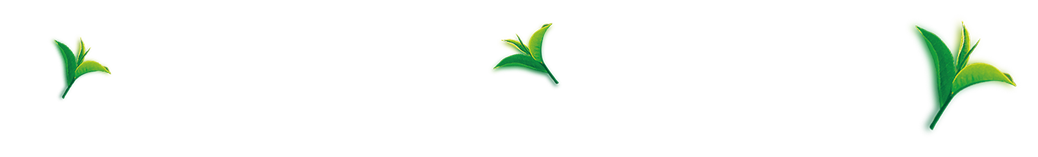 清新绿叶校园招聘
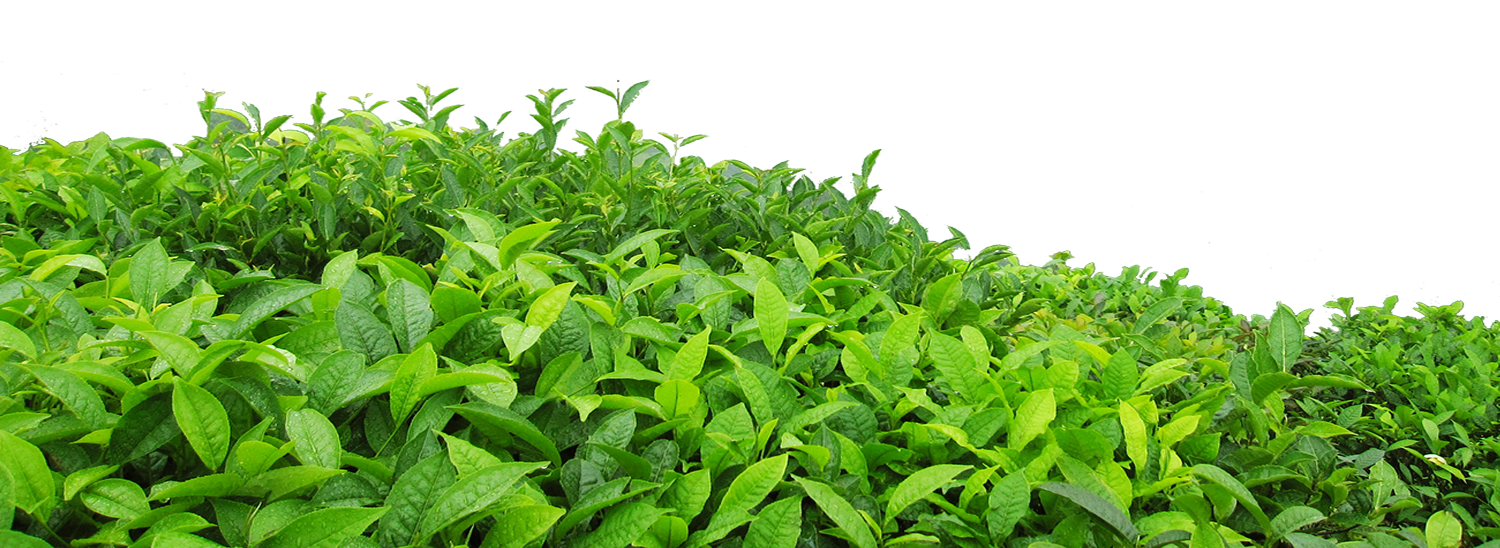